Мадонна в скелях
Підготував учень 43 групи Мишко Андрій
Загальна храктеристика
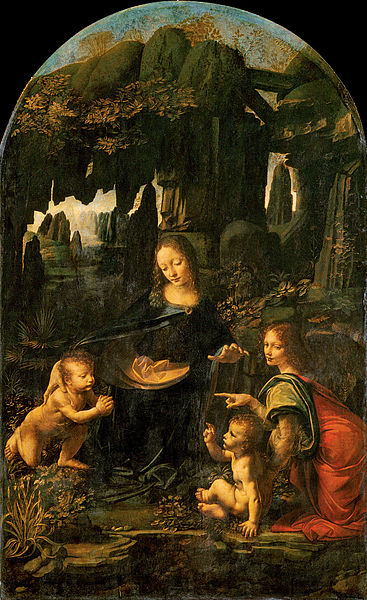 «Мадонна в скелях», «Мадонна в гроті» (італ. La Vergine delle rocce) — назва двох картин Леонардо да Вінчі, одна з яких виставлена в Луврі, а інша в Лондонській Національній галереї.
Історія написання
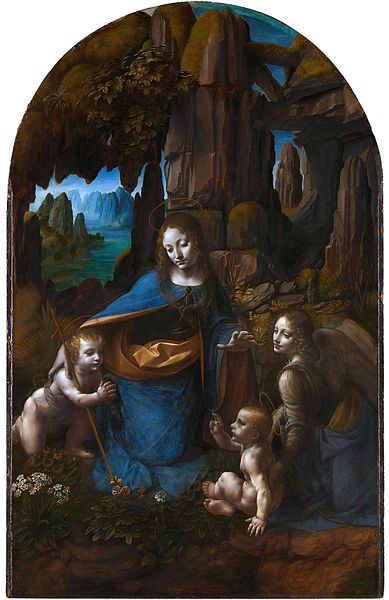 Цю вівтарну картину Леонардо замовило одне релігійне братство, проте через розходження в ціні художник вирішив її залишити в себе. Закінчував він її десь між 1490 і 1494 роками. Деякі дослідники вважають, що картина закінчена не повністю.
Копії
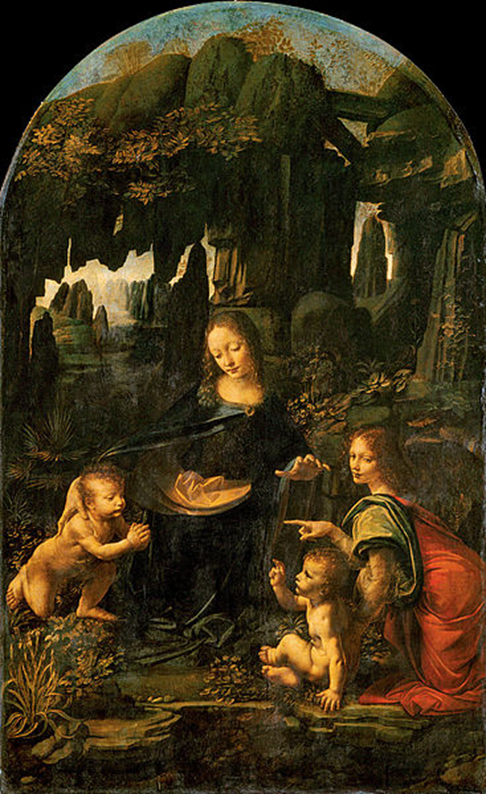 Версія, що зберігається в Луврі, була написана  1483–1486 роками.
 Вона на 3,5 см вища і на 2 см ширша лондонської версії.
 Картини, практично, ідентичні, але перша написана пізніше.
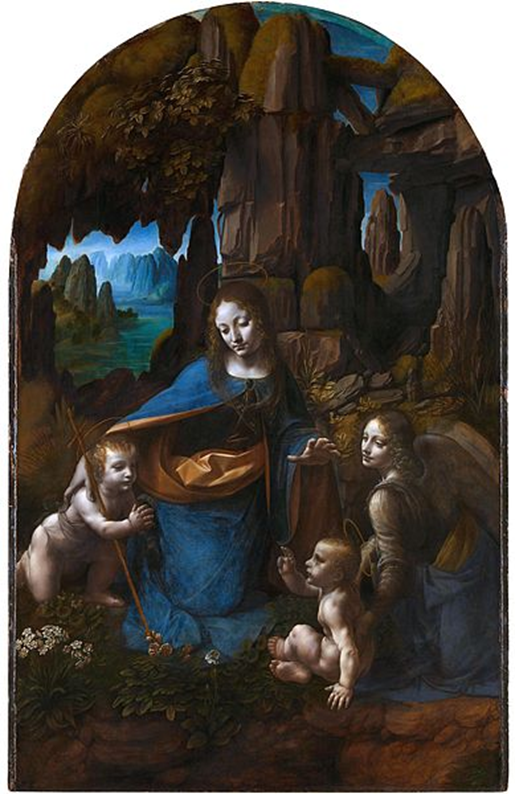 Друга писалася для капели церкви Сан-Франческо Гранде в Мілані. Церква продала її в 1781 році (1785) художнику Гевіну Гамільтону,
Після перебування в декількох колекціях «Мадонна в скелях» була куплена Національною галереєю в 1880 році.
Композиція і стиль
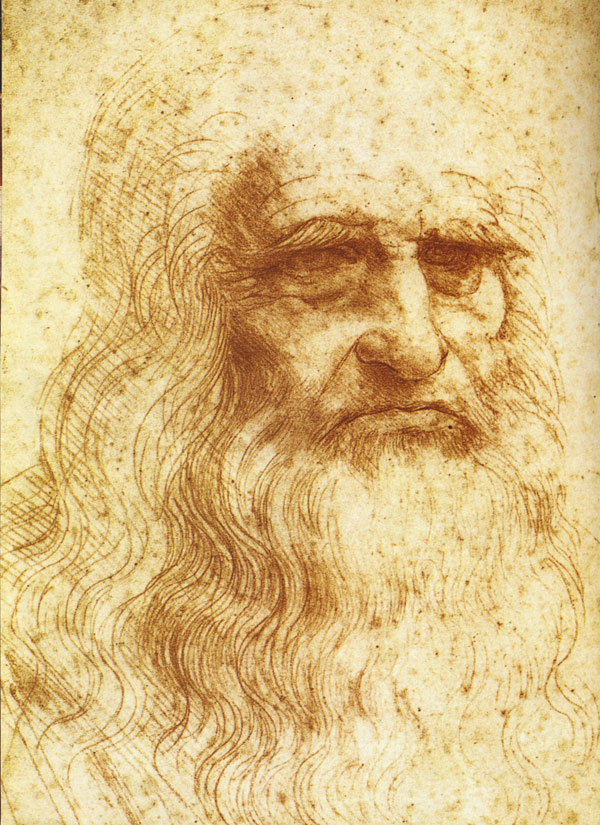 Картини декілька відрізняються за кольором.
 Вся сцена сповнена ніжності і спокою, що дуже контрастує з пейзажним тлом, яке складається з стрімких скель. 
Фон  дав назву всій картині «Мадонна в скелях». 
Композиція твору побудована у вигляді піраміди. Леонардо передає глибину простору не тільки з допомогою геометрії, але і за допомогою розробленого ним прийому сфумато, коли обриси предметів пом'якшуються для акцентування і їх ніби огортає легка димка.
Дякую за увагу